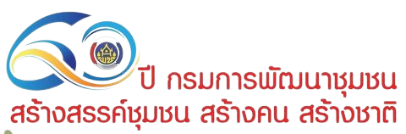 60 ปี กรมการพัฒนาชุมชน
สร้างสรรค์ชุมชน สร้างคน สร้างชาติ
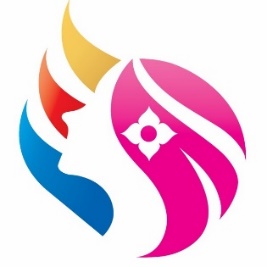 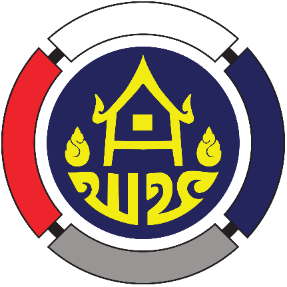 การประชุมคณะกรรมการบริหารกองทุนพัฒนาบทบาทสตรี ครั้งที่ 1/2566
วันศุกร์ที่ 27 มกราคม 2566 เวลา 09.00 - 12.00 น.ห้องประชุม 5001 ชั้น 5 กรมการพัฒนาชุมชน
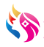 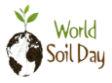 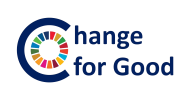 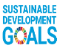 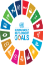 เศรษฐกิจฐานรากมั่นคง ชุมชนเข้มแข็งอย่างยั่งยืน ด้วยหลักปรัชญาของเศรษฐกิจพอเพียง
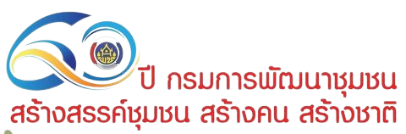 60 ปี กรมการพัฒนาชุมชน
สร้างสรรค์ชุมชน สร้างคน สร้างชาติ
1
ระเบียบวาระการประชุมคณะกรรมการบริหารกองทุนพัฒนาบทบาทสตรี
วาระที่ 2 : รับรองรายงานการประชุม
วาระที่ 1 : ประธานแจ้งให้ประชุมทราบ
วาระที่ 3 : สืบเนื่องจากการประชุม
สร้างสรรค์ชุมชนให้พึ่งตนเองได้
สร้างสรรค์ชุมชนให้พึ่งตนเองได้
สร้างสรรค์ชุมชนให้พึ่งตนเองได้
2
-
3
รับรองรายงานการประชุมคณะกรรมการบริหารกองทุนพัฒนาบทบาทสตรี                      ครั้งที่ 11/2565 เมื่อวันพุธที่ 14 ธันวาคม 2565
3.1 การติดตามมติที่ประชุมครั้งที่ 11/2565 วันพุธที่ 14 ธันวาคม 2565
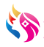 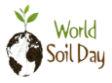 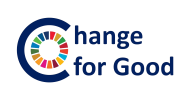 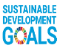 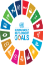 เศรษฐกิจฐานรากมั่นคง ชุมชนเข้มแข็งอย่างยั่งยืน ด้วยหลักปรัชญาของเศรษฐกิจพอเพียง
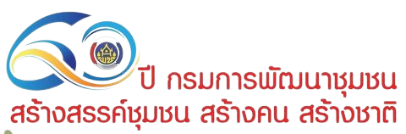 60 ปี กรมการพัฒนาชุมชน
สร้างสรรค์ชุมชน สร้างคน สร้างชาติ
4.1 รายงานผลข้อมูลการดำเนินการทางกฎหมายเกี่ยวกับการดำเนินคดีแพ่ง และคดีอาญาของกองทุนพัฒนาบทบาทสตรี
4.2 รายงานผลการดำเนินงานตามประกาศคณะกรรมการบริหารกองทุนพัฒนาบทบาทสตรีให้ความช่วยเหลือและบรรเทาความเดือดร้อนให้แก่ลูกหนี้
4.3 จังหวัดนนทบุรีขอยกเลิกการเข้าร่วมมาตรการตามประกาศคณะกรรมการบริหารกองทุนพัฒนาบทบาทสตรี เรื่อง หลักเกณฑ์ วิธีการ และเงื่อนไขเกี่ยวกับการลดอัตราดอกเบี้ยเงินกู้และอัตราดอกเบี้ยผิดนัดกองทุนพัฒนาบทบาทสตรี (ฉบับที่ 4) (รายนางสาววนันลภัสสร์ ศิริพราหมณกุล)
4.4 ข้อบังคับคณะกรรมการบริหารกองทุนพัฒนาบทบาทสตรีว่าด้วยการบริหารกองทุนพัฒนาบทบาทสตรี (ฉบับที่ 2) พ.ศ. ...
4.5 รายงานความก้าวหน้าโครงการพัฒนาระบบบัญชีการเงินและระบบโปรแกรมทะเบียนลูกหนี้ กองทุนพัฒนาบทบาทสตรี
วาระที่ 4 : เพื่อทราบ
4
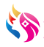 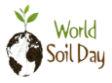 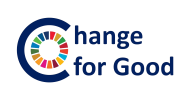 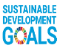 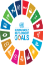 เศรษฐกิจฐานรากมั่นคง ชุมชนเข้มแข็งอย่างยั่งยืน ด้วยหลักปรัชญาของเศรษฐกิจพอเพียง
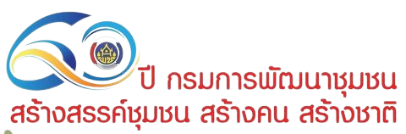 60 ปี กรมการพัฒนาชุมชน
สร้างสรรค์ชุมชน สร้างคน สร้างชาติ
4.6 รายงานของผู้สอบบัญชีและรายงานการเงินกองทุนพัฒนาบทบาทสตรี สำหรับปีสิ้นสุดวันที่ 30 กันยายน 2564
4.7 การเช่าพื้นที่เพื่อใช้เป็นสถานที่เก็บรักษาเอกสารของสำนักงานกองทุนพัฒนาบทบาทสตรี
วาระที่ 5 : เพื่อพิจารณา
วาระที่ 4 : เพื่อทราบ
5
5.1 การพิจารณาการลดอัตราดอกเบี้ยเงินกู้และอัตราดอกเบี้ยผิดนัดกองทุนพัฒนาบทบาทสตรี ครั้งที่ 18 ตามประกาศคณะกรรมการบริหารกองทุนพัฒนาบทบาทสตรี เรื่อง หลักเกณฑ์ วิธีการ และเงื่อนไขเกี่ยวกับการลดอัตราดอกเบี้ยเงินกู้ และอัตราดอกเบี้ยผิดนัดกองทุนพัฒนาบทบาทสตรี พ.ศ. 2563 (ฉบับที่ 4)
5.2 ร่างประกาศคณะกรรมการบริหารกองทุนพัฒนาบทบาทสตรี เรื่อง หลักเกณฑ์ วิธีการ และเงื่อนไขเกี่ยวกับการลดอัตราดอกเบี้ยเงินกู้และอัตราดอกเบี้ยผิดนัดกองทุนพัฒนาบทบาทสตรี พ.ศ. 2563 (ฉบับที่ 5)
5.3 ร่างประกาศคณะกรรมการบริหารกองทุนพัฒนาบทบาทสตรี เรื่อง มาตรการไกล่เกลี่ย และประนีประนอมยอมความกรณีลูกหนี้ผิดนัด
4
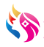 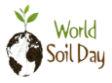 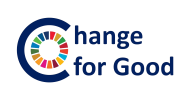 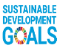 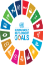 เศรษฐกิจฐานรากมั่นคง ชุมชนเข้มแข็งอย่างยั่งยืน ด้วยหลักปรัชญาของเศรษฐกิจพอเพียง
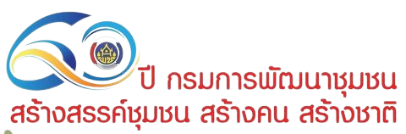 60 ปี กรมการพัฒนาชุมชน
สร้างสรรค์ชุมชน สร้างคน สร้างชาติ
5.4 แนวทางการบริหารจัดการหนี้กองทุนพัฒนาบทบาทสตรี กรณีลูกหนี้เพิกเฉยผิดนัดชำระหนี้ซ้ำซ้อน
5.5 รายงานการบริหารจัดการหนี้ของกองทุนพัฒนาบทบาทสตรี
5.6 รายงานผลการเบิกจ่ายตามแผนการดำเนินงานและแผนการใช้จ่ายงบประมาณกองทุนพัฒนาบทบาทสตรี ประจำปีงบประมาณ พ.ศ. 2566
วาระที่ 5 : เพื่อพิจารณา
วาระที่ 6 : เรื่องอื่น ๆ
5
6
-
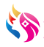 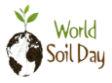 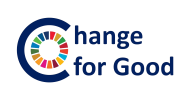 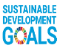 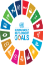 เศรษฐกิจฐานรากมั่นคง ชุมชนเข้มแข็งอย่างยั่งยืน ด้วยหลักปรัชญาของเศรษฐกิจพอเพียง
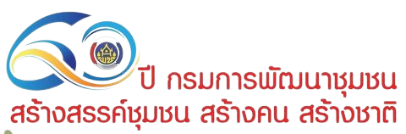 ระเบียบวาระที่ 1 เรื่อง ประธานแจ้งให้ที่ประชุมทราบ
60 ปี กรมการพัฒนาชุมชน
สร้างสรรค์ชุมชน สร้างคน สร้างชาติ
1.1........................................................................
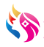 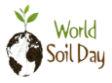 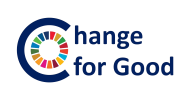 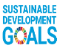 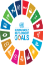 เศรษฐกิจฐานรากมั่นคง ชุมชนเข้มแข็งอย่างยั่งยืน ด้วยหลักปรัชญาของเศรษฐกิจพอเพียง
60 ปี กรมการพัฒนาชุมชน
สร้างสรรค์ชุมชน สร้างคน สร้างชาติ
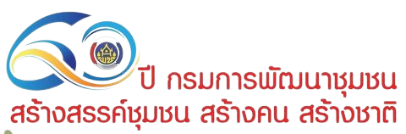 ระเบียบวาระที่ 2 เรื่อง รับรองรายงานการประชุม ครั้งที่ 11/2565
สำนักงานกองทุนพัฒนาบทบาทสตรี (สกส.) 
ได้จัดทำรายงานการประชุมคณะกรรมการบริหารกองทุนฯ 
ครั้งที่ 11/2565 เมื่อวันพุธที่ 14 ธันวาคม 2565 
และจัดส่งให้คณะกรรมการบริหารกองทุนฯ ทุกท่านทราบล่วงหน้าเรียบร้อยแล้ว 
ปรากฏว่าไม่มีคณะกรรมการฯ แก้ไขหรือให้ข้อมูลเพิ่มเติม
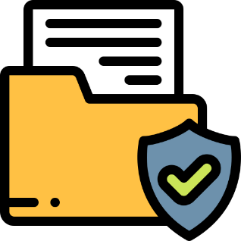 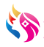 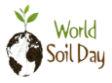 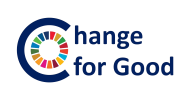 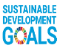 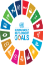 เศรษฐกิจฐานรากมั่นคง ชุมชนเข้มแข็งอย่างยั่งยืน ด้วยหลักปรัชญาของเศรษฐกิจพอเพียง
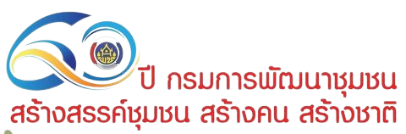 ระเบียบวาระที่ 3 เรื่อง สืบเนื่องจากการประชุม
60 ปี กรมการพัฒนาชุมชน
สร้างสรรค์ชุมชน สร้างคน สร้างชาติ
ระเบียบวาระที่ 3.1 เรื่องสืบเนื่องจากการประชุม
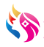 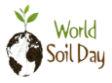 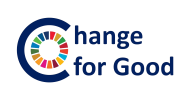 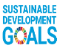 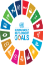 เศรษฐกิจฐานรากมั่นคง ชุมชนเข้มแข็งอย่างยั่งยืน ด้วยหลักปรัชญาของเศรษฐกิจพอเพียง
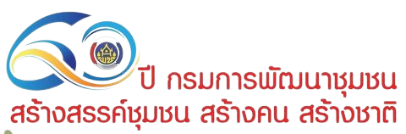 ระเบียบวาระที่ 3 เรื่อง สืบเนื่องจากการประชุม
60 ปี กรมการพัฒนาชุมชน
สร้างสรรค์ชุมชน สร้างคน สร้างชาติ
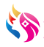 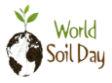 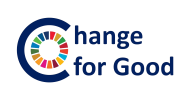 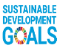 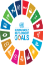 เศรษฐกิจฐานรากมั่นคง ชุมชนเข้มแข็งอย่างยั่งยืน ด้วยหลักปรัชญาของเศรษฐกิจพอเพียง
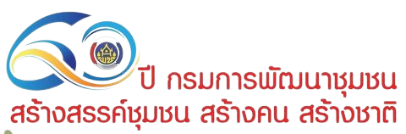 ระเบียบวาระที่ 3 เรื่อง สืบเนื่องจากการประชุม
60 ปี กรมการพัฒนาชุมชน
สร้างสรรค์ชุมชน สร้างคน สร้างชาติ
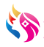 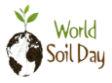 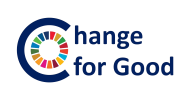 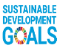 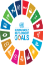 เศรษฐกิจฐานรากมั่นคง ชุมชนเข้มแข็งอย่างยั่งยืน ด้วยหลักปรัชญาของเศรษฐกิจพอเพียง
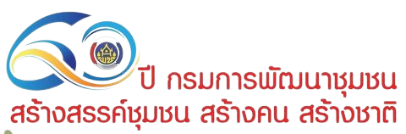 ระเบียบวาระที่ 3 เรื่อง สืบเนื่องจากการประชุม
60 ปี กรมการพัฒนาชุมชน
สร้างสรรค์ชุมชน สร้างคน สร้างชาติ
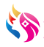 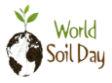 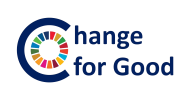 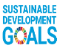 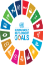 เศรษฐกิจฐานรากมั่นคง ชุมชนเข้มแข็งอย่างยั่งยืน ด้วยหลักปรัชญาของเศรษฐกิจพอเพียง
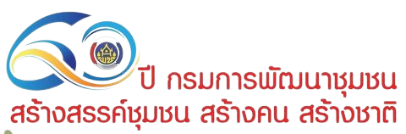 ระเบียบวาระที่ 4 เรื่อง เพื่อทราบ
60 ปี กรมการพัฒนาชุมชน
สร้างสรรค์ชุมชน สร้างคน สร้างชาติ
ระเบียบวาระที่ 4.1 รายงานผลข้อมูลการดำเนินการทางกฎหมายเกี่ยวกับการดำเนินคดีแพ่ง และคดีอาญาของกองทุนพัฒนาบทบาทสตรี
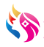 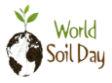 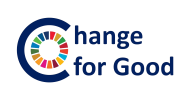 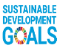 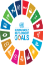 เศรษฐกิจฐานรากมั่นคง ชุมชนเข้มแข็งอย่างยั่งยืน ด้วยหลักปรัชญาของเศรษฐกิจพอเพียง
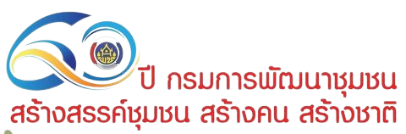 4.1 รายงานผลข้อมูลการดำเนินการทางกฎหมายเกี่ยวกับการดำเนินคดีแพ่ง และคดีอาญาของกองทุนพัฒนาบทบาทสตรี
60 ปี กรมการพัฒนาชุมชน
สร้างสรรค์ชุมชน สร้างคน สร้างชาติ
(คดีแพ่ง)
ผิดสัญญากู้ยืมเงิน
จำนวน 279 คดี เป็นเงิน 36,845,618 บาท
ยักยอก จำนวน 104 คดีเป็นเงิน 60,681,937 บาท
คดีอาญา
ข้อมูลการดำเนินคดีกองทุนพัฒนาบทบาทสตรี
ฉ้อโกง จำนวน 16 คดีเป็นเงิน 9,820,357.42 บาท
ปลอมแปลงเอกสาร จำนวน 13 คดีเป็นเงิน 8,718,923.56 บาท
ยุติการดำเนินคดี
ผิดสัญญากู้ยืมเงิน จำนวน 25 คดีเป็นเงิน 3,967,851 บาท
ยักยอก จำนวน 33 คดีเป็นเงิน 9,313,116 บาท
ข้อมูล ณ วันที่ 20 มกราคม 2566
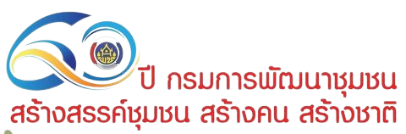 60 ปี กรมการพัฒนาชุมชน
สร้างสรรค์ชุมชน สร้างคน สร้างชาติ
ระเบียบวาระที่ 4.2 รายงานผลการดำเนินงานตามประกาศคณะกรรมการบริหารกองทุนพัฒนาบทบาทสตรีให้ความช่วยเหลือและบรรเทาความเดือดร้อนให้แก่ลูกหนี้
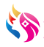 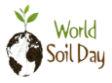 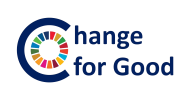 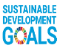 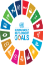 เศรษฐกิจฐานรากมั่นคง ชุมชนเข้มแข็งอย่างยั่งยืน ด้วยหลักปรัชญาของเศรษฐกิจพอเพียง
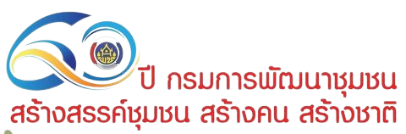 4.2 รายงานผลการดำเนินงานตามประกาศคณะกรรมการบริหารกองทุนพัฒนาบทบาทสตรีให้ความช่วยเหลือและบรรเทาความเดือดร้อนให้แก่ลูกหนี้
60 ปี กรมการพัฒนาชุมชน
สร้างสรรค์ชุมชน สร้างคน สร้างชาติ
รายงานผลตามประกาศคณะกรรมการบริหารกองทุนพัฒนาบทบาทสตรี เรื่อง หลักเกณฑ์ วิธีการ และเงื่อนไขเกี่ยวกับการลดอัตราดอกเบี้ยเงินกู้และอัตราดอกเบี้ยผิดนัดกองทุนพัฒนาบทบาทสตรี พ.ศ. 2563
ข้อมูล ณ 20 มกราคม 2566
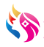 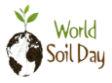 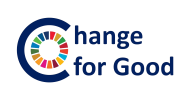 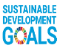 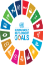 เศรษฐกิจฐานรากมั่นคง ชุมชนเข้มแข็งอย่างยั่งยืน ด้วยหลักปรัชญาของเศรษฐกิจพอเพียง
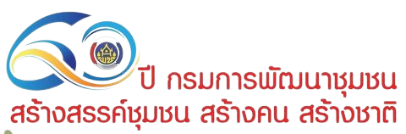 4.2 รายงานผลการดำเนินงานตามประกาศคณะกรรมการบริหารกองทุนพัฒนาบทบาทสตรีให้ความช่วยเหลือและบรรเทาความเดือดร้อนให้แก่ลูกหนี้
60 ปี กรมการพัฒนาชุมชน
สร้างสรรค์ชุมชน สร้างคน สร้างชาติ
รายงานผลตามประกาศคณะกรรมการบริหารกองทุนพัฒนาบทบาทสตรี เรื่อง หลักเกณฑ์ วิธีการ และเงื่อนไขเกี่ยวกับการลดอัตราดอกเบี้ยเงินกู้และอัตราดอกเบี้ยผิดนัดกองทุนพัฒนาบทบาทสตรี พ.ศ. 2563 (ฉบับที่ 4)
ข้อมูล ณ 20 มกราคม 2566
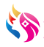 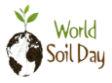 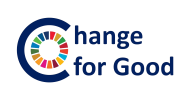 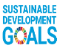 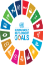 เศรษฐกิจฐานรากมั่นคง ชุมชนเข้มแข็งอย่างยั่งยืน ด้วยหลักปรัชญาของเศรษฐกิจพอเพียง
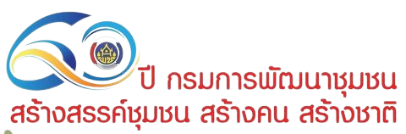 4.2 รายงานผลการดำเนินงานตามประกาศคณะกรรมการบริหารกองทุนพัฒนาบทบาทสตรีให้ความช่วยเหลือและบรรเทาความเดือดร้อนให้แก่ลูกหนี้
60 ปี กรมการพัฒนาชุมชน
สร้างสรรค์ชุมชน สร้างคน สร้างชาติ
ประกาศคณะกรรมการบริหารกองทุนพัฒนาบทบาทสตรี เรื่อง หลักเกณฑ์ วิธีการ และเงื่อนไขการพิจารณา ลดหรืองดเบี้ยปรับ/ดอกเบี้ยผิดนัดตามสัญญากู้ยืมเงินของกองทุนพัฒนาบทบาทสตรี
ข้อมูล ณ 20 มกราคม 2566
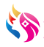 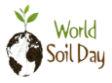 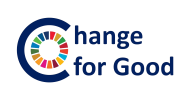 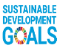 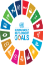 เศรษฐกิจฐานรากมั่นคง ชุมชนเข้มแข็งอย่างยั่งยืน ด้วยหลักปรัชญาของเศรษฐกิจพอเพียง
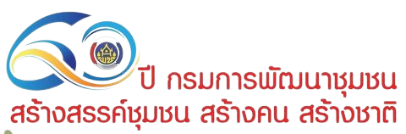 4.2 รายงานผลการดำเนินงานตามประกาศคณะกรรมการบริหารกองทุนพัฒนาบทบาทสตรีให้ความช่วยเหลือและบรรเทาความเดือดร้อนให้แก่ลูกหนี้
60 ปี กรมการพัฒนาชุมชน
สร้างสรรค์ชุมชน สร้างคน สร้างชาติ
ประกาศคณะกรรมการบริหารกองทุนพัฒนาบทบาทสตรี เรื่อง มาตรการยกเลิกสัญญาค้ำประกันเงินกู้รายบุคคล และการปลดหนี้รายบุคคลของกองทุนพัฒนาบทบาทสตรี
ข้อมูล ณ วันที่ 20 มกราคม 2566
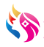 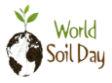 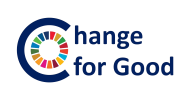 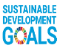 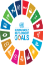 เศรษฐกิจฐานรากมั่นคง ชุมชนเข้มแข็งอย่างยั่งยืน ด้วยหลักปรัชญาของเศรษฐกิจพอเพียง
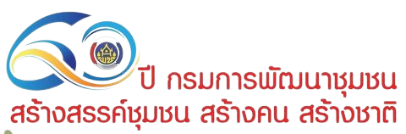 4.2 รายงานผลการดำเนินงานตามประกาศคณะกรรมการบริหารกองทุนพัฒนาบทบาทสตรีให้ความช่วยเหลือและบรรเทาความเดือดร้อนให้แก่ลูกหนี้
60 ปี กรมการพัฒนาชุมชน
สร้างสรรค์ชุมชน สร้างคน สร้างชาติ
ประกาศคณะกรรมการบริหารกองทุนพัฒนาบทบาทสตรี เรื่อง มาตรการพักชำระหนี้ สำหรับลูกหนี้ผู้ประสบสาธารณภัย (อุทกภัย) พ.ศ. 2565
ข้อมูล ณ วันที่ 26 มกราคม 2566
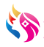 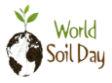 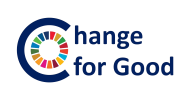 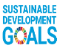 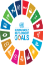 เศรษฐกิจฐานรากมั่นคง ชุมชนเข้มแข็งอย่างยั่งยืน ด้วยหลักปรัชญาของเศรษฐกิจพอเพียง
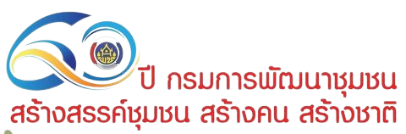 สรุปผลการดำเนินงานตามประกาศคณะกรรมการบริหารกองทุนพัฒนาบทบาทสตรี เรื่อง มาตรการพักชำระหนี้ สำหรับลูกหนี้ผู้ประสบสาธารณภัย (อุทกภัย) พ.ศ. 2565
60 ปี กรมการพัฒนาชุมชน
สร้างสรรค์ชุมชน สร้างคน สร้างชาติ
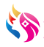 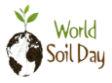 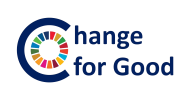 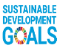 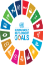 เศรษฐกิจฐานรากมั่นคง ชุมชนเข้มแข็งอย่างยั่งยืน ด้วยหลักปรัชญาของเศรษฐกิจพอเพียง
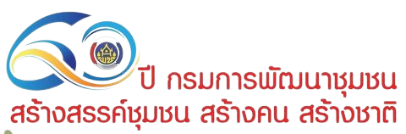 สรุปผลการดำเนินงานตามประกาศคณะกรรมการบริหารกองทุนพัฒนาบทบาทสตรี เรื่อง มาตรการพักชำระหนี้ สำหรับลูกหนี้ผู้ประสบสาธารณภัย (อุทกภัย) พ.ศ. 2565 (ต่อ)
60 ปี กรมการพัฒนาชุมชน
สร้างสรรค์ชุมชน สร้างคน สร้างชาติ
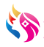 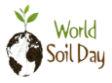 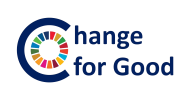 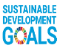 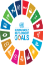 เศรษฐกิจฐานรากมั่นคง ชุมชนเข้มแข็งอย่างยั่งยืน ด้วยหลักปรัชญาของเศรษฐกิจพอเพียง
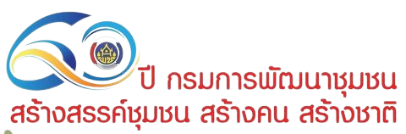 สรุปผลการดำเนินงานตามประกาศคณะกรรมการบริหารกองทุนพัฒนาบทบาทสตรี เรื่อง มาตรการพักชำระหนี้ สำหรับลูกหนี้ผู้ประสบสาธารณภัย (อุทกภัย) พ.ศ. 2565 (ต่อ)
60 ปี กรมการพัฒนาชุมชน
สร้างสรรค์ชุมชน สร้างคน สร้างชาติ
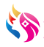 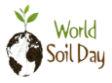 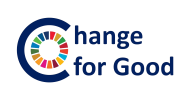 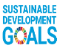 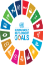 เศรษฐกิจฐานรากมั่นคง ชุมชนเข้มแข็งอย่างยั่งยืน ด้วยหลักปรัชญาของเศรษฐกิจพอเพียง
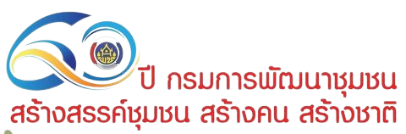 60 ปี กรมการพัฒนาชุมชน
สร้างสรรค์ชุมชน สร้างคน สร้างชาติ
ระเบียบวาระที่ 4.3 จังหวัดนนทบุรีขอยกเลิกการเข้าร่วมมาตรการตามประกาศคณะกรรมการบริหารกองทุนพัฒนาบทบาทสตรี เรื่อง หลักเกณฑ์ วิธีการ และเงื่อนไขเกี่ยวกับการลดอัตราดอกเบี้ยเงินกู้และอัตราดอกเบี้ยผิดนัดกองทุนพัฒนาบทบาทสตรี (ฉบับที่ 4)
(รายนางสาววนันลภัสสร์ ศิริพราหมณกุล)
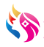 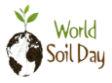 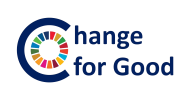 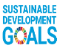 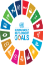 เศรษฐกิจฐานรากมั่นคง ชุมชนเข้มแข็งอย่างยั่งยืน ด้วยหลักปรัชญาของเศรษฐกิจพอเพียง
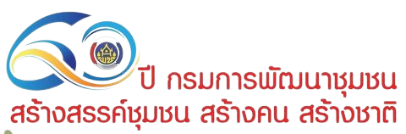 60 ปี กรมการพัฒนาชุมชน
สร้างสรรค์ชุมชน สร้างคน สร้างชาติ
4.3 จังหวัดนนทบุรีขอยกเลิกการเข้าร่วมมาตรการตามประกาศคณะกรรมการบริหารกองทุนพัฒนาบทบาทสตรี เรื่อง หลักเกณฑ์ วิธีการ และเงื่อนไขเกี่ยวกับการลดอัตราดอกเบี้ยเงินกู้และอัตราดอกเบี้ยผิดนัดกองทุนพัฒนาบทบาทสตรี (ฉบับที่ 4) (รายนางสาววนันลภัสสร์ ศิริพราหมณกุล)
60 ปี กรมการพัฒนาชุมชน
สร้างสรรค์ชุมชน สร้างคน สร้างชาติ
“ หนี้ตามสัญญากู้ยืมเงินของนางสาววนันลภัสสร์ ศิริพราหมณกุล ผู้เสนอโครงการร้านค้าส่ง (ม.อินโดไทย) สัญญาเลขที่ 2212255653 (05/2556) สัญญาลงวันที่ 10 กันยายน 2556 ได้ขาดอายุความแล้ว สัญญาจึงไม่มีสภาพแห่งหนี้ที่จะสามารถปรับโครงสร้างหนี้ได้ สิทธิเรียกร้องตามสัญญากู้ยืมเงินดังกล่าวจึงขาดอายุความเป็นผลให้สมาชิกลูกหนี้รายดังกล่าวขาดคุณสมบัติในการเข้าร่วมมาตรการตามประกาศฯ ทั้งนี้ สมาชิกลูกหนี้ได้ทำหนังสือขอรับสภาพความผิดตามสัญญากู้และสิทธิเรียกร้องเดิมเรียบร้อยแล้ว ”
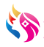 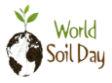 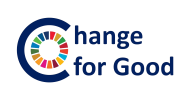 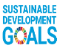 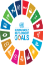 เศรษฐกิจฐานรากมั่นคง ชุมชนเข้มแข็งอย่างยั่งยืน ด้วยหลักปรัชญาของเศรษฐกิจพอเพียง
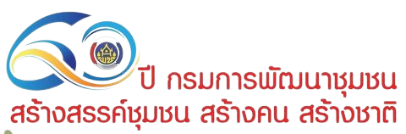 60 ปี กรมการพัฒนาชุมชน
สร้างสรรค์ชุมชน สร้างคน สร้างชาติ
ระเบียบวาระที่ 4.4 ข้อบังคับคณะกรรมการบริหารกองทุนพัฒนาบทบาทสตรีว่าด้วยการบริหารกองทุนพัฒนาบทบาทสตรี (ฉบับที่ 2) พ.ศ. ...
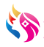 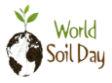 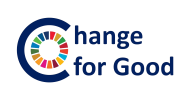 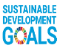 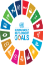 เศรษฐกิจฐานรากมั่นคง ชุมชนเข้มแข็งอย่างยั่งยืน ด้วยหลักปรัชญาของเศรษฐกิจพอเพียง
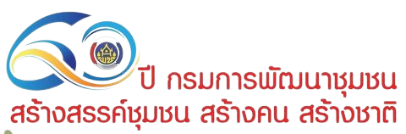 4.4 ข้อบังคับคณะกรรมการบริหารกองทุนพัฒนาบทบาทสตรีว่าด้วยการบริหารกองทุนพัฒนาบทบาทสตรี (ฉบับที่ 2) พ.ศ. ...
60 ปี กรมการพัฒนาชุมชน
สร้างสรรค์ชุมชน สร้างคน สร้างชาติ
60 ปี กรมการพัฒนาชุมชน
สร้างสรรค์ชุมชน สร้างคน สร้างชาติ
ข้อบังคับคณะกรรมการบริหารกองทุนพัฒนาบทบาทสตรีว่าด้วยการบริหารกองทุนพัฒนาบทบาทสตรี พ.ศ. 2559 ข้อ 9 (1) กำหนดให้คณะกรรมการบริหารกองทุนพัฒนาบทบาทสตรีมีอำนาจหน้าที่ในการกำหนดนโยบาย มาตรการ และแนวทางในการบริหารกองทุนให้เป็นไปตามวัตถุประสงค์ของกองทุน ดังนั้น การกำหนดหลักเกณฑ์การให้กู้ยืม การบริหารจัดการหนี้ และการดำเนินคดี รวมทั้งกำหนดอัตราดอกเบี้ย ดอกเบี้ยผิดนัด ค่าปรับ และค่าธรรมเนียมต่าง ๆ ในการกู้ยืมเงินกองทุน จึงเป็นอำนาจของคณะกรรมการบริหารกองทุนพัฒนาบทบาทสตรีที่จะกำหนด ตามข้อบังคับคณะกรรมการบริหารกองทุนพัฒนาบทบาทสตรีว่าด้วยการบริหารกองทุนพัฒนาบทบาทสตรี พ.ศ. 2559 โดยไม่ต้องแก้ไขข้อบังคับดังกล่าวแต่อย่างใด
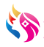 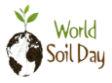 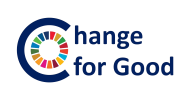 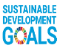 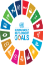 เศรษฐกิจฐานรากมั่นคง ชุมชนเข้มแข็งอย่างยั่งยืน ด้วยหลักปรัชญาของเศรษฐกิจพอเพียง
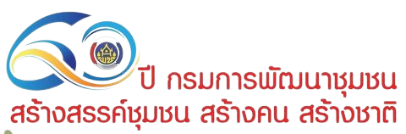 60 ปี กรมการพัฒนาชุมชน
สร้างสรรค์ชุมชน สร้างคน สร้างชาติ
ระเบียบวาระที่ 4.5 รายงานความก้าวหน้าโครงการพัฒนาระบบบัญชีการเงินและระบบโปรแกรมทะเบียนลูกหนี้ กองทุนพัฒนาบทบาทสตรี
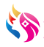 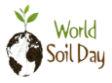 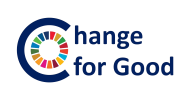 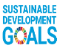 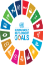 เศรษฐกิจฐานรากมั่นคง ชุมชนเข้มแข็งอย่างยั่งยืน ด้วยหลักปรัชญาของเศรษฐกิจพอเพียง
ภาพรวมการดำเนินงานโครงการพัฒนาระบบบัญชีการเงินและระบบโปรแกรมทะเบียนลูกหนี้กองทุนพัฒนาบทบาทสตรี(ดำเนินการ ตั้งแต่ ต.ค. 65 - มิ.ย. 66 ระยะเวลา 270 วัน )
จุดประสงค์
พัฒนาระบบบัญชีการเงิน (ERP) และระบบโปรแกรมทะเบียนลูกหนี้ (LM) เพื่อใช้ทดแทนโปรแกรมทะเบียนลูกหนี้เดิม (SARA)
ระบบฯ ที่พัฒนา สามารถ ออกหลักฐานรายงานเพื่อปิดรายงานงบการเงินได้ตามกำหนดที่ถูกต้อง และมีประสิทธิภาพ
เพิ่มประสิทธิภาพของบุคลากร ทั้งส่วนกลางและส่วนภูมิภาค ในการใช้งานระบบบัญชีการเงิน (ERP) และระบบโปรแกรมทะเบียนลูกหนี้ (LM)
ระบบบัญชีการเงิน 
(Enterprice Resource Planning : ERP)
ระบบโปรแกรมทะเบียนลูกหนี้ 
(Loan Management : LM)
เชื่อมโยงข้อมูลระหว่างกัน
เป้าหมาย
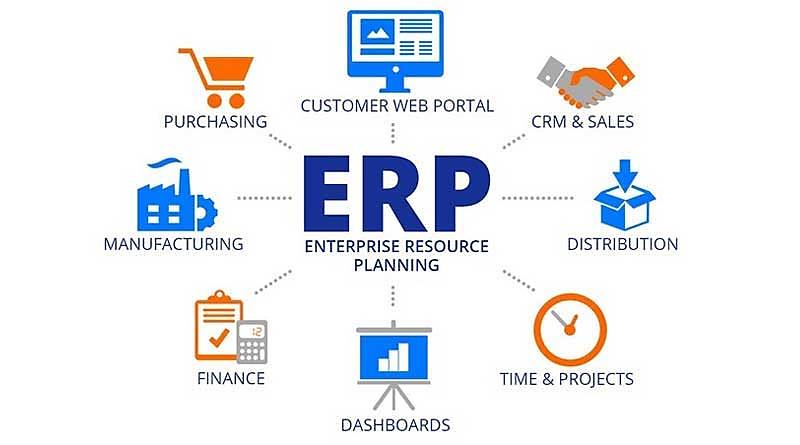 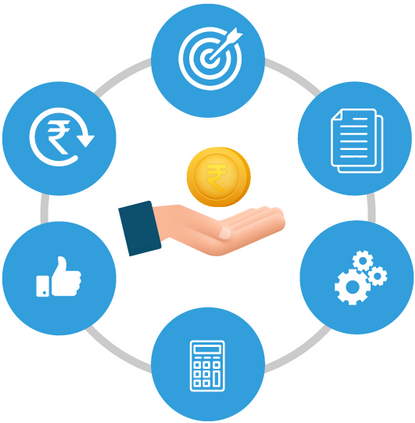 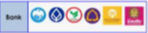 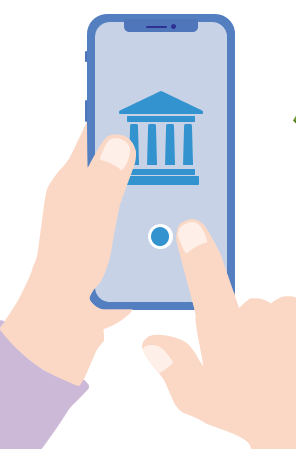 ระบบเว็บแอพพลิเคชั่นสำหรับลูกหนี้ 
(เพื่อตรวจสอบ ติดตาม ชำระเงิน)
ระบบบัญชีการเงิน (ERP) ที่เชื่อมโยงกับ ระบบโปรแกรมทะเบียนลูกหนี้ (LM) รับส่งข้อมูลแบบอัตโนมัติ และออกรายงานทางการเงินจากระบบได้ถูกต้อง
ต.ค. 2565 - ธ.ค. 2565 (งวดที่ 1)
ม.ค. 2566 - เม.ย. 2566 (งวดที่ 2)
พ.ค. 2566 - มิ.ย. 2566 (งวดที่ 3)
ม.ค.- 31 ม.ค. 2566
เข้าเก็บ Requirement เพื่อปรับปรุงระบบบัญชีการเงิน (ERP) เพิ่มเติม และพัฒนาระบบโปรแกรมทะเบียนลูกหนี้ (LM)
23-25 ม.ค.66 นัดหมายส่วนกลางเก็บข้อมูลปรับปรุงระบบ ERP และ LM
30-2 ก.พ.66 นัดหมายจังหวัดเพื่อเก็บข้อมูลปรับปรุงระบบ ERP และ LM
เป้าหมาย : เพื่อนำไปปรับปรุงและพัฒนาระบบ ERP และ LM พร้อมให้ใช้งาน ภายในเดือน 20 เม.ย.2566
1 ต.ค. - 31 ธ.ค. 2565
ศึกษาข้อมูล เข้าเก็บ Requirement เพื่อพัฒนาระบบบัญชีการเงิน (ERP) สำหรับติดตั้ง
ดำเนินการแล้วเสร็จ
1 พ.ค.- 31 พค. 2566
ดำเนินการพัฒนาการเชื่อมโยงข้อมูลระหว่างระบบ ERP และ LM และมี API รายงาน Dashboard 
สถานะ : รอระบบ ที่ดำเนินการในงวดที่ 2
เป้าหมาย : ได้ระบบ ERP และ LM ที่ทำงานเชื่อมโยง ส่งข้อมูลระหว่างกันได้ และมีระบบ API รายงาน Dashboard ใช้สำหรับการดำเนินการและติดตามผลได้
ส่งมอบงานงวดที่ 1
ณ วันที่ 27 ธ.ค.25651 แผนการดำเนินโครงการ2 ติดตั้งระบบบัญชีการเงิน (ERP)
3 การฝึกอบรมระบบบัญชีการเงิน (ERP)

คณะกรรมการตรวจรับพัสดุ 
ณ วันที่ 4 ม.ค.2566
15 ต.ค. - 18 ธ.ค. 2565
ดำเนินการ ติดตั้งระบบบัญชีการเงิน (ERP) รูปแบบมาตรฐาน ที่ห้อง IDC กรมการพัฒนาชุมชน
ดำเนินการแล้วเสร็จ
1 ต.ค.- มิ.ย. 2566
สนับสนุนผู้เชี่ยวชาญทางบัญชี ร่วมดำเนินการปิดงบการเงิน ปีบัญชี 2566
สถานะ : ดำเนินการ ตั้งแต่ งวดที่ 1 - 3
เป้าหมาย : สกส.มีผู้เชี่ยวชาญทางบัญชี ร่วมในการปิดงบการเงิน ออกรายงานจากระบบฯ ได้ถูกต้อง
ม.ค.- 31 มี.ค. 2566
เตรียมข้อมูลลูกหนี้จากระบบ SARA เดิม ให้มีความถูกต้อง ก่อนนำเข้าระบบ LM
สถานะ : 16 ม.ค. 2566 ดำเนินการเตรียมข้อมูลจาก SARA และนำมาเทียบกับข้อมูลการยืนยันลูกหนี้  หรือหลักฐานอื่นๆ 
เป้าหมาย : นำข้อมูลลูกหนี้ที่มีความถูกต้อง เข้าระบบ LM ภายในเดือนมี.ค. 2566
19 - 23 ธ.ค. 2565
ฝึกอบรมระบบบัญชีการเงิน (ERP) ณ ห้องแซฟไฟร์ 101-102 อิมแพค เมืองทองธานี
ดำเนินการแล้วเสร็จ
ม.ค.- 20 เม.ย. 2566
พัฒนาระบบโปรแกรมทะเบียนลูกหนี้ (LM) และนำเข้าข้อมูลลูกหนี้ที่มีข้อมูลถูกต้อง
สถานะ :  เริ่มการพัฒนาระบบตั้งแต่เดือน ธค.2565 และกำลังเก็บข้อมูลเพื่อพัฒนาระบบให้เสร็จตามเป้าหมาย ก่อนนำข้อมูลลูกหนี้ที่ถูกต้องแล้ว เข้าระบบ
เป้าหมาย : มีระบบ โปรแกรมทะเบียนลูกหนี้ (LM) และมีข้อมูลลูกหนี้ที่ถูกต้อง ภายใน 20 เม.ย. 2566
ภายใน 20 มิ.ย. 2566
ฝึกอบรมระบบโปรแกรมทะเบียนลูกหนี้ (LM)
สถานะ : รอระบบ ที่ดำเนินการครบถ้วนแล้ว
เป้าหมาย : บุคลากร ได้เรียนรู้การใช้งานระบบที่ถูกต้อง มีประสิทธิภาพ
ปริมาณงาน ร้อยละ 30
ปริมาณงาน ร้อยละ 40
ปริมาณงาน ร้อยละ 30
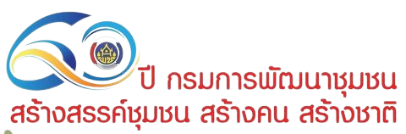 60 ปี กรมการพัฒนาชุมชน
สร้างสรรค์ชุมชน สร้างคน สร้างชาติ
ระเบียบวาระที่ 4.6 รายงานของผู้สอบบัญชีและรายงานการเงินกองทุนพัฒนาบทบาทสตรี สำหรับปีสิ้นสุดวันที่ 30 กันยายน 2564
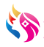 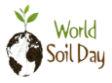 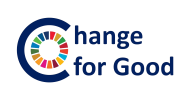 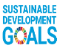 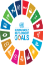 เศรษฐกิจฐานรากมั่นคง ชุมชนเข้มแข็งอย่างยั่งยืน ด้วยหลักปรัชญาของเศรษฐกิจพอเพียง
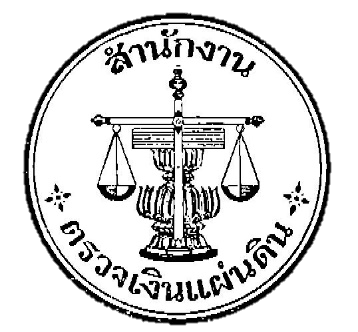 รายงานการเงินของผู้สอบบัญชีและรายงานการเงินกองทุนพัฒนาบทบาทสตรี กรมการพัฒนาชุมชน สำหรับปีสิ้นสุดวันที่ 30 กันยายน 2564
สำนักงานการตรวจเงินแผ่นดิน
1
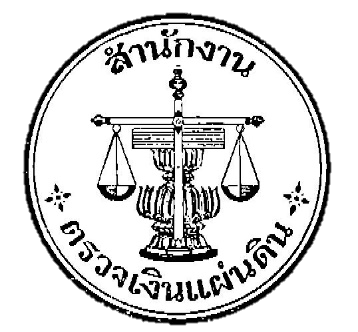 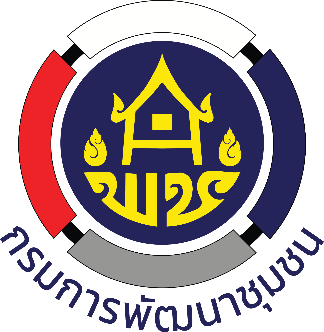 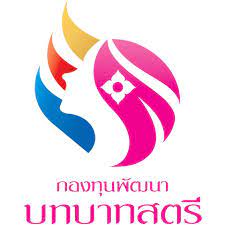 เกณฑ์ในการไม่แสดงความเห็น
เนื่องจาก สำนักงานการตรวจเงินแผ่นดิน
ไม่สามารถหาหลักฐานการสอบบัญชีที่เหมาะสมอย่างเพียงพอ
สำหรับรายการบัญชี ดังต่อไปนี้
จากการตรวจสอบ
1. สำนักงานการตรวจเงินแผ่นดิน ไม่สามารถหาหลักฐานการสอบบัญชีที่เหมาะสมอย่างเพียงพอ สำหรับรายการบัญชี ดังต่อไปนี้
1.1 บัญชีเงินให้กู้ยืมระยะสั้น และบัญชีเงินให้กู้ยืมระยะยาว
1) จากการตรวจสอบของ สตง.
ผลการตรวจสอบจาก สตง.
ผลต่างที่เหลือ 920.25 ลบ. 
กองทุนไม่สามารถชี้แจงและแสดงเอกสารหลักฐานสาเหตุของผลต่างให้ตรวจสอบได้
จากการตรวจสอบ
2) ตั้งแต่ปี 2561 - 2564
กองทุนไม่สามารถชี้แจงและแสดงเอกสารหลักฐานสาเหตุของผลต่าง
ให้ตรวจสอบได้ว่า การปรับปรุงดังกล่าวเกิดจากสาเหตุใดและเป็นการปรับปรุงลดยอดของลูกหนี้เงินให้กู้ยืมรายใด
จากการตรวจสอบ
1.2 บัญชีหนี้สินหมุนเวียนอื่น (เงินรับรอตรวจสอบ)
กองทุนไม่สามารถชี้แจงและแสดงเอกสารหลักฐานสาเหตุของผลต่างให้ตรวจสอบได้
จากการตรวจสอบ
2. ในปีงบประมาณ พ.ศ. 2562 และ 2563 
      เจ้าหน้าที่ของกรมการพัฒนาชุมชน ผู้ทำหน้าที่เบิกจ่ายเงินฝากคลังของกองทุนในระบบ GFMIS เบียดบังเงินทางราชการ ซึ่งปัจจุบันอยู่ระหว่างการสอบทานความเสียหายของคณะกรรมการตรวจสอบเท็จจริงความรับผิดทางละเมิด
กองทุน จึงไม่สามารถสรุปจำนวนเงินที่ส่งผลกระทบต่อรายงานการเงิน 

สำหรับปีสิ้นสุดวันที่ 30 ก.ย. 64
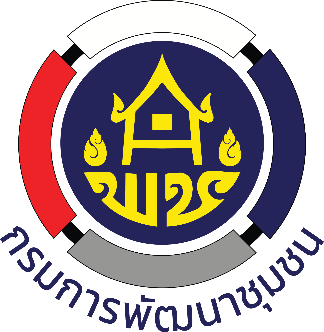 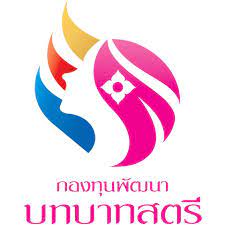 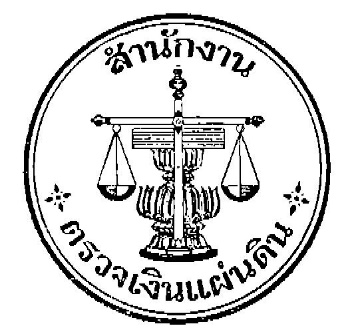 ตามข้อ 1. และ 2. 

สำนักงานการตรวจเงินแผ่นดินไม่สามารถสรุปได้ว่าอาจมีรายการปรับปรุงใด ๆ 
ที่จำเป็นต่อรายการที่แสดงในรายงานการเงินของกองทุนหรือไม่ และไม่สามารถใช้วิธีการตรวจสอบอื่นใด 

เพื่อให้ได้มาซึ่งหลักฐานการสอบบัญชีที่เหมาะสมอย่างเพียงพอจนสามารถเชื่อมั่นในความถูกต้องและครบถ้วน

ของการแสดงรายการและการเปิดเผยข้อมูลในรายงานการเงินของกองทุน สำหรับปีสิ้นสุดวันที่ 30 กันยายน 2564 ได้ 

ซึ่งเป็นสถานการณ์เดียวกันกับการตรวจสอบรายงานการเงินสำหรับปีสิ้นสุดวันที่ 30 กันยายน 2563
2
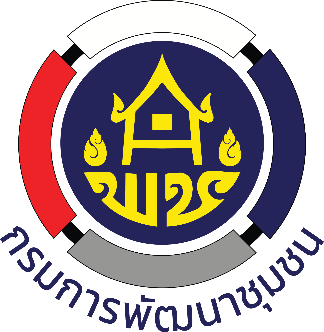 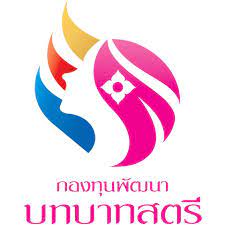 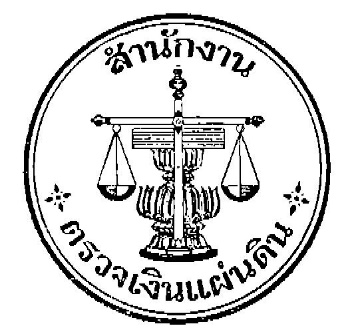 นอกจากเรื่องที่เป็นเหตุให้สำนักงานการตรวจเงินแผ่นดินไม่แสดงความเห็น

ต่อรายงานการเงินข้างต้น 

สำนักงานการตรวจเงินแผ่นดินยังพบการแสดงข้อมูลที่ขัดต่อข้อเท็จจริง

อันเป็นสาระสำคัญต่อรายงานการเงินของกองทุน 

สำหรับปีสิ้นสุด วันที่ 30 กันยายน 2564
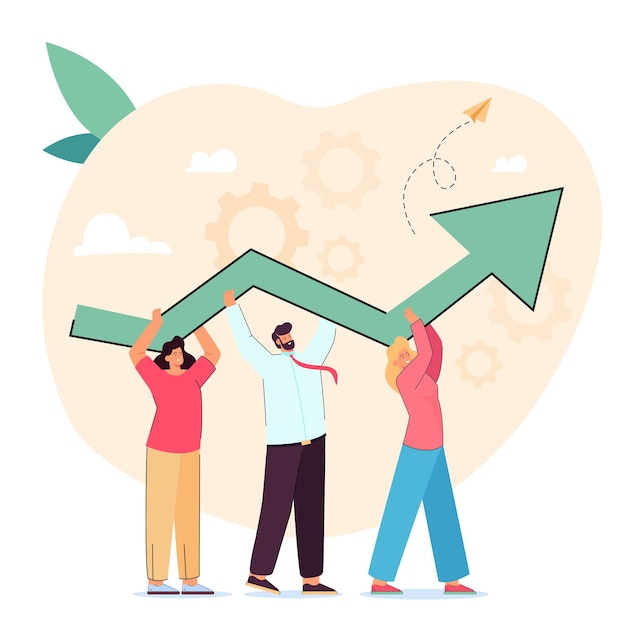 การดำเนินการ
ตามประเด็นการตรวจสอบของ สตง.
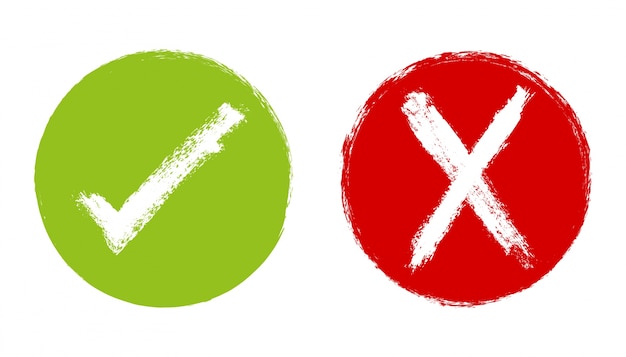 ประเด็นปัญหา
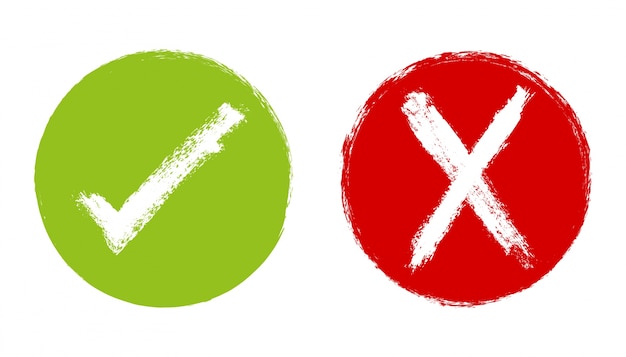 แนวทางแก้ไข
- สอบทานทะเบียนคุมลูกหนี้เงินให้กู้ยืม ให้ตรงกับรายงานการเงิน     เป็นประจำทุกเดือน
 - จัดทำแนวทางการยืนยันยอดลูกหนี้เงินให้กู้ยืม ในปีงบประมาณ พ.ศ. 2566 ให้มีความถูกต้อง ครบถ้วน
 - พัฒนาระบบบัญชีการเงิน (ERP) และระบบทะเบียนคุมลูกหนี้ (LM)     ในปีงบประมาณ พ.ศ. 2566
บัญชีเงินให้กู้ยืมระยะสั้น และบัญชีเงินให้กู้ยืมระยะยาว
- แยกประเภทฐานข้อมูลเงินรับรอตรวจสอบ
- กำหนดแผนการติดตามสนับสนุนการบริหารจัดการบัญชี   หนี้สินหมุนเวียนอื่น (เงินรับรอตรวจสอบ) ของ อกส.จ./   อกส.กทม. ในปีงบประมาณ พ.ศ. 2566
- หารือกองบัญชีภาครัฐ กรมบัญชีกลาง เพื่อหาแนวทาง    การจัดการเงินรับรอตรวจสอบของกองทุนพัฒนาบทบาทสตรี
2. บัญชีหนี้สินหมุนเวียนอื่น (เงินรับรอตรวจสอบ)
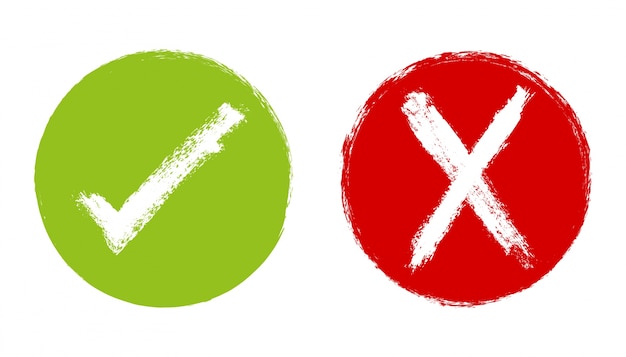 ประเด็นปัญหา
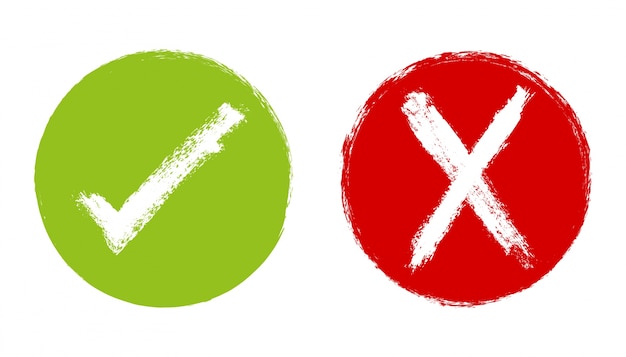 แนวทางแก้ไข
3. การเบียดบังเอาเงินของทางราชการของเจ้าหน้าที่พัฒนาชุมชน
ในปีงบประมาณ พ.ศ. 2565 ได้เปิดเผยข้อมูลในรายงานการเงินกองทุนพัฒนาบทบาทสตรี สำหรับปีสิ้นสุดวันที่ 30 ก.ย. 65 ซึ่งอยู่ระหว่างคณะกรรมการสอบสวนข้อเท็จจริงความผิดทางละเมิดสรุปสำนวนเพื่อเสนอต่ออธิบดีกรมการพัฒนาชุมชน และมีผลกระทบกับรายงานการเงินของกองทุน งวดปีงบประมาณ พ.ศ. 2564 สรุปความเสียหายที่เกิดขึ้นเบื้องต้นจากการปฏิบัติงานด้านการเงินและบัญชีของสำนักงานพัฒนาชุมชนจังหวัดพิษณุโลก ระหว่างวันที่ 3 ตุลาคม 2562 - 1 มกราคม 2563 เงินฝากกองคลัง - หน่วยงานภาครัฐ กองทุนพัฒนาบทบาทสตรีขาดบัญชี จำนวนทั้งสิ้น 12,372,880 บาท
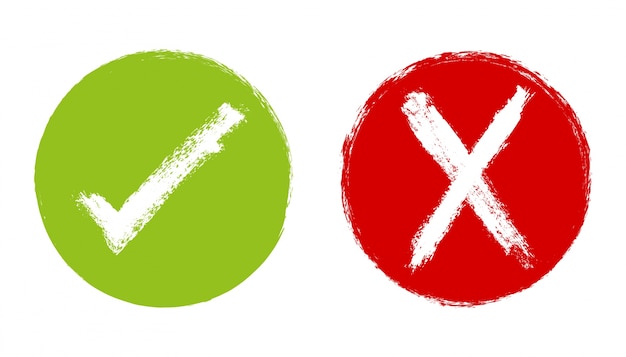 ประเด็นปัญหา
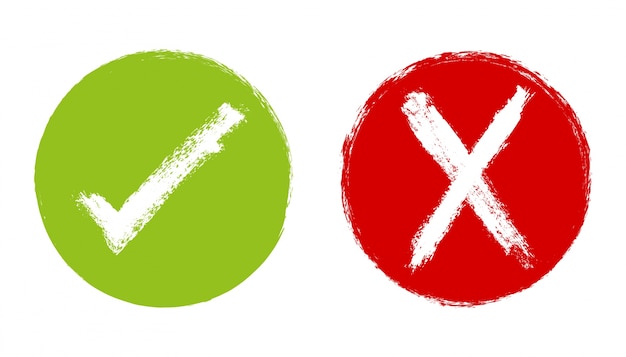 แนวทางแก้ไข
อยู่ระหว่างดำเนินการตั้งค่าเผื่อหนี้สงสัยจะสูญสำหรับเงินให้กู้ยืมในส่วนที่คาดว่าจะไม่สามารถเรียกเก็บเงินได้ของกองทุนฯ และจะสามารถดำเนินการตั้งค่าเผื่อหนี้สงสัยจะสูญของกองทุนพัฒนาบทบาทสตรีได้ภายในปีงบประมาณ พ.ศ. 2566
4. การตั้งบัญชีค่าเผื่อหนี้สงสัยจะสูญสำหรับเงิน     ให้กู้ยืมที่คาดว่าจะไม่สามารถเรียกเก็บได้
- พัฒนาระบบบัญชีการเงิน (ERP) และระบบทะเบียนคุมลูกหนี้ (LM) ในการคำนวณรายได้ค้างรับของกองทุน และจะสามารถบันทึกรับรู้รายได้ค้างรับในรายงานการเงินของกองทุนพัฒนาบทบาทสตรี สำหรับปีสิ้นสุดวันที่ 30 กันยายน 2566 ได้
5. การบันทึกรับรู้รายได้ดอกเบี้ยเงินกู้ รายได้     ดอกเบี้ยรับอื่น (ผิดนัด) และรายได้ค่าปรับ      ตามเกณฑ์คงค้าง
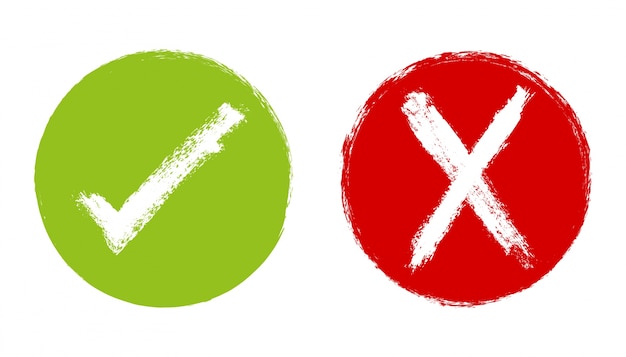 ประเด็นปัญหา
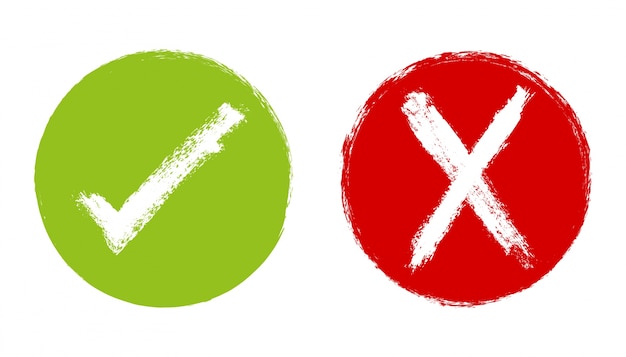 แนวทางแก้ไข
ปีบัญชี 2565 กองทุนได้จัดทำงบการเงินเป็นไปตามรูปแบบของหน่วยงานภาครัฐที่กรมบัญชีกลางกำหนด เรียบร้อยแล้ว
6. การจัดทำงบการเงินตามรูปแบบภาครัฐ      ที่กรมบัญชีกลางกำหนด
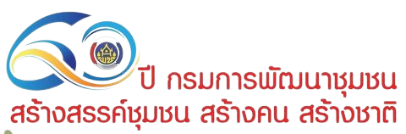 60 ปี กรมการพัฒนาชุมชน
สร้างสรรค์ชุมชน สร้างคน สร้างชาติ
ระเบียบวาระที่ 4.7 การเช่าพื้นที่เพื่อใช้เป็นสถานที่เก็บรักษาเอกสารของสำนักงานกองทุนพัฒนาบทบาทสตรี
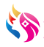 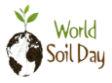 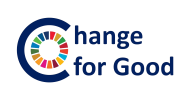 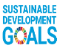 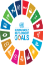 เศรษฐกิจฐานรากมั่นคง ชุมชนเข้มแข็งอย่างยั่งยืน ด้วยหลักปรัชญาของเศรษฐกิจพอเพียง
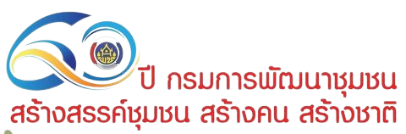 60 ปี กรมการพัฒนาชุมชน
สร้างสรรค์ชุมชน สร้างคน สร้างชาติ
4.7 การเช่าพื้นที่เพื่อใช้เป็นสถานที่เก็บรักษาเอกสารของสำนักงานกองทุนพัฒนาบทบาทสตรี
(1) ค่าบริการเก็บรักษาเอกสาร/กล่อง/เดือน
(3) ค่าจัดทำบาร์โค้ด
(2) ค่ากล่องเปล่า
จำนวน 200 ครั้ง ครั้งละ 5 บาท
เป็นเงิน 1,000 บาท (จ่ายเพียงครั้งเดียว)
จำนวน 200 กล่อง กล่องละ 30 บาท
เป็นเงิน 6,000 บาท (จ่ายเพียงครั้งเดียว)
จำนวน 200 กล่อง กล่องละ 8.50 บาท
เป็นเงินเดือนละ 1,700 บาท
(กุมภาพันธ์ - กันยายน 2566 เป็นเงินทั้งสิ้น 13,600 บาท)
บริษัท ทรัพย์ศรีไทย จำกัด (มหาชน) ได้เสนอราคาค่าบริการเก็บรักษาเอกสารเพื่อใช้ในภารกิจของสำนักงานกองทุนพัฒนาบทบาทสตรี รายละเอียด ดังนี้
รวมค่าใช้จ่าย (1) เดือนกุมภาพันธ์ – เดือนกันยายน 2566 เดือนละ 1,700 บาท
(1,700 x 8 = 13,600 บาท)
รวมค่าใช้จ่ายตามข้อ (2) – (3) เป็นเงิน 7,000 บาท
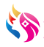 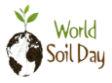 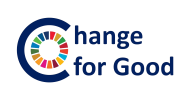 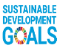 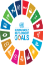 เศรษฐกิจฐานรากมั่นคง ชุมชนเข้มแข็งอย่างยั่งยืน ด้วยหลักปรัชญาของเศรษฐกิจพอเพียง
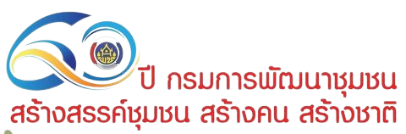 60 ปี กรมการพัฒนาชุมชน
สร้างสรรค์ชุมชน สร้างคน สร้างชาติ
4.7 การเช่าพื้นที่เพื่อใช้เป็นสถานที่เก็บรักษาเอกสารของสำนักงานกองทุนพัฒนาบทบาทสตรี
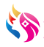 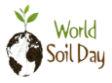 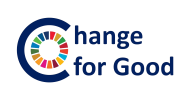 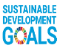 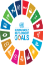 เศรษฐกิจฐานรากมั่นคง ชุมชนเข้มแข็งอย่างยั่งยืน ด้วยหลักปรัชญาของเศรษฐกิจพอเพียง
เศรษฐกิจฐานรากมั่นคง ชุมชนเข้มแข็งอย่างยั่งยืน ด้วยหลักปรัชญาของเศรษฐกิจพอเพียง
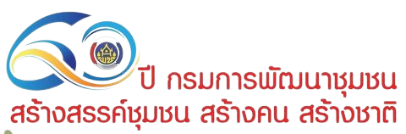 60 ปี กรมการพัฒนาชุมชน
สร้างสรรค์ชุมชน สร้างคน สร้างชาติ
ระเบียบวาระที่ 5 เรื่อง เพื่อพิจารณา
ระเบียบวาระที่ 5.1 การพิจารณาการลดอัตราดอกเบี้ยเงินกู้และอัตราดอกเบี้ยผิดนัดกองทุนพัฒนาบทบาทสตรี ครั้งที่ 18 ตามประกาศคณะกรรมการบริหารกองทุนพัฒนาบทบาทสตรี เรื่อง หลักเกณฑ์ วิธีการ และเงื่อนไขเกี่ยวกับการลดอัตราดอกเบี้ยเงินกู้และอัตราดอกเบี้ยผิดนัดกองทุนพัฒนาบทบาทสตรี พ.ศ. 2563 (ฉบับที่ 4)
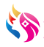 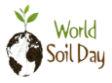 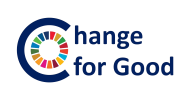 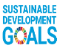 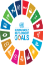 เศรษฐกิจฐานรากมั่นคง ชุมชนเข้มแข็งอย่างยั่งยืน ด้วยหลักปรัชญาของเศรษฐกิจพอเพียง
5.1 การพิจารณาการลดอัตราดอกเบี้ยเงินกู้และอัตราดอกเบี้ยผิดนัดกองทุนพัฒนาบทบาทสตรี ครั้งที่ 18 ตามประกาศคณะกรรมการบริหารกองทุนพัฒนาบทบาทสตรี เรื่อง หลักเกณฑ์ วิธีการ และเงื่อนไขเกี่ยวกับการลดอัตราดอกเบี้ยเงินกู้และอัตราดอกเบี้ยผิดนัดกองทุนพัฒนาบทบาทสตรี พ.ศ. 2563 (ฉบับที่ 4)
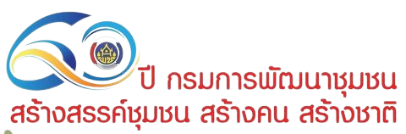 60 ปี กรมการพัฒนาชุมชน
สร้างสรรค์ชุมชน สร้างคน สร้างชาติ
ระเบียบวาระที่ 5.2 ร่างประกาศคณะกรรมการบริหารกองทุนพัฒนาบทบาทสตรี เรื่อง หลักเกณฑ์ วิธีการ และเงื่อนไขเกี่ยวกับการลดอัตราดอกเบี้ยเงินกู้และอัตราดอกเบี้ยผิดนัด   กองทุนพัฒนาบทบาทสตรี พ.ศ. 2563 (ฉบับที่ 5)
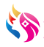 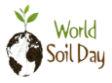 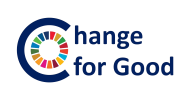 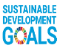 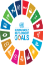 เศรษฐกิจฐานรากมั่นคง ชุมชนเข้มแข็งอย่างยั่งยืน ด้วยหลักปรัชญาของเศรษฐกิจพอเพียง
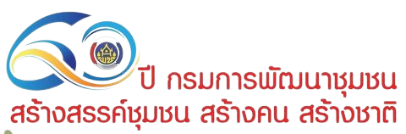 60 ปี กรมการพัฒนาชุมชน
สร้างสรรค์ชุมชน สร้างคน สร้างชาติ
ระเบียบวาระที่ 5.3 ร่างประกาศคณะกรรมการบริหารกองทุนพัฒนาบทบาทสตรี เรื่อง มาตรการไกล่เกลี่ย และประนีประนอมยอมความกรณีลูกหนี้ผิดนัด
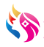 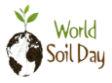 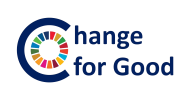 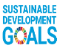 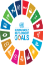 เศรษฐกิจฐานรากมั่นคง ชุมชนเข้มแข็งอย่างยั่งยืน ด้วยหลักปรัชญาของเศรษฐกิจพอเพียง
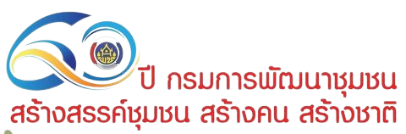 60 ปี กรมการพัฒนาชุมชน
สร้างสรรค์ชุมชน สร้างคน สร้างชาติ
ระเบียบวาระที่ 5.4 แนวทางการบริหารจัดการหนี้กองทุนพัฒนาบทบาทสตรี กรณีลูกหนี้เพิกเฉยผิดนัดชำระหนี้ซ้ำซ้อน
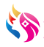 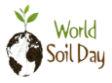 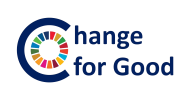 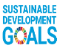 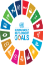 เศรษฐกิจฐานรากมั่นคง ชุมชนเข้มแข็งอย่างยั่งยืน ด้วยหลักปรัชญาของเศรษฐกิจพอเพียง
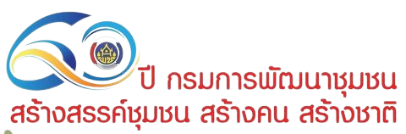 5.4 แนวทางการบริหารจัดการหนี้กองทุนพัฒนาบทบาทสตรี กรณีลูกหนี้เพิกเฉยผิดนัดชำระหนี้ซ้ำซ้อน
60 ปี กรมการพัฒนาชุมชน
สร้างสรรค์ชุมชน สร้างคน สร้างชาติ
“กรณีลูกหนี้ได้รับการพิจารณาให้ความเห็นชอบและดำเนินการปรับโครงสร้างหนี้ เพื่อชำระหนี้เป็นรายงวดแล้วไม่ชำระหนี้ให้เป็นไปตามสัญญาปรับโครงสร้างหนี้ ให้จังหวัด/กรุงเทพมหานคร ฟ้องร้องดำเนินคดีตามกฎหมาย เว้นแต่ คณะอนุกรรมการบริหารกองทุนพัฒนาบทบาทสตรีระดับจังหวัด/คณะอนุกรรมการบริหารกองทุนพัฒนาบทบาทสตรีกรุงเทพมหานคร เห็นว่ามีเหตุผลและความจำเป็นอย่างยิ่งไม่สมควรฟ้องร้องดำเนินคดี ก็ให้ชี้แจงแสดงเหตุผลประกอบเป็นรายกรณีไป ทั้งนี้ ให้คำนึงถึงประโยชน์ของราชการเป็นสำคัญ”
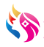 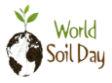 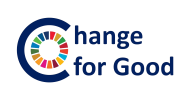 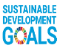 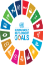 เศรษฐกิจฐานรากมั่นคง ชุมชนเข้มแข็งอย่างยั่งยืน ด้วยหลักปรัชญาของเศรษฐกิจพอเพียง
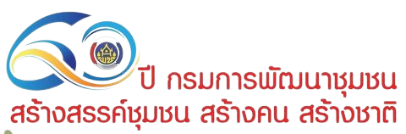 60 ปี กรมการพัฒนาชุมชน
สร้างสรรค์ชุมชน สร้างคน สร้างชาติ
ระเบียบวาระที่ 5.5 รายงานการบริหารจัดการหนี้ของกองทุนพัฒนาบทบาทสตรี
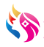 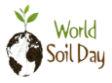 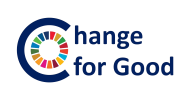 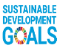 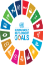 เศรษฐกิจฐานรากมั่นคง ชุมชนเข้มแข็งอย่างยั่งยืน ด้วยหลักปรัชญาของเศรษฐกิจพอเพียง
5.5 ผลการบริหารจัดการหนี้ของกองทุนพัฒนาบทบาทสตรี ประจำปีงบประมาณ พ.ศ. 2566
ยอดลูกหนี้คงเหลือ
 4,255,024,718.62 บาท
(ณ วันที่ 26 ม.ค. 66)
หนี้ดำเนินคดี
105,376,483.10 บาท
(คิดเป็นร้อยละ 2.48 ของหนี้คงเหลือ)
หนี้ยังไม่ถึงกำหนดชำระ
 2,877,219,907.24 บาท
(คิดเป็นร้อยละ 67.62ของหนี้คงเหลือ)
หนี้เกินกำหนดชำระ
 1,272,428,328.28 บาท
(คิดเป็นร้อยละ 29.90  ของหนี้คงเหลือ)
หนี้กองทุนเดิม
 403,748,077.60 บาท
(คิดเป็นร้อยละ 9.49
ของหนี้คงเหลือ)
หนี้กองทุนใหม่ 868,680,250.68 บาท
(คิดเป็นร้อยละ 20.42
ของหนี้คงเหลือ)
ข้อมูล ณ วันที่ 26 มกราคม 2566
การบริหารจัดการหนี้เกินกำหนดชำระ (แยกดำเนินคดี)  ปี 2556 - 2566
ผลการจัดอันดับการบริหารหนี้ของจังหวัด ประจำปีงบประมาณ พ.ศ. 2566
ผลการจัดอันดับการบริหารหนี้ของจังหวัด ประจำปีงบประมาณ พ.ศ. 2566 (ต่อ)
ผลการจัดอันดับการบริหารหนี้ของจังหวัด ประจำปีงบประมาณ พ.ศ. 2566 (ต่อ)
ผลการจัดอันดับการบริหารหนี้ของจังหวัด ประจำปีงบประมาณ พ.ศ. 2566 (ต่อ)
ผลการจัดอันดับการบริหารหนี้ของจังหวัด ประจำปีงบประมาณ พ.ศ. 2566 (ต่อ)
ผลการจัดอันดับการบริหารหนี้ของจังหวัด ประจำปีงบประมาณ พ.ศ. 2566 (ต่อ)
ผลการจัดอันดับการบริหารหนี้ของจังหวัด ประจำปีงบประมาณ พ.ศ. 2566 (ต่อ)
ผลการจัดอันดับการบริหารหนี้ของจังหวัด ประจำปีงบประมาณ พ.ศ. 2566 (ต่อ)
ข้อมูลลูกหนี้ค้างชำระที่ยังไม่เข้ามาตรการประกาศคณะกรรมการบริหารกองทุนพัฒนาบทบาทสตรี
จำนวนเงินต้นคงเหลือ 
1,079,391,655.71 บาท
จำนวน 11,996 โครงการ
ฉบับที่ 1
มาตรการตามประกาศคณะกรรมการบริหารกองทุนพัฒนาบทบาทสตรี เรื่อง หลักเกณฑ์ วิธีการ และเงื่อนไขเกี่ยวกับการลดอัตราดอกเบี้ยเงินกู้และอัตราดอกเบี้ยผิดนัด กองทุนพัฒนาบทบาทสตรี พ.ศ. 2563
จำนวนเงินต้นคงเหลือ 
156,129,503.89 บาท
ฉบับที่ 4
จำนวน 2,732 โครงการ
ประกาศคณะกรรมการบริหารกองทุนพัฒนาบทบาทสตรี เรื่อง หลักเกณฑ์ วิธีการ และเงื่อนไขเกี่ยวกับการลดอัตราดอกเบี้ยเงินกู้และอัตราดอกเบี้ยผิดนัด กองทุนพัฒนาบทบาทสตรี พ.ศ. 2563
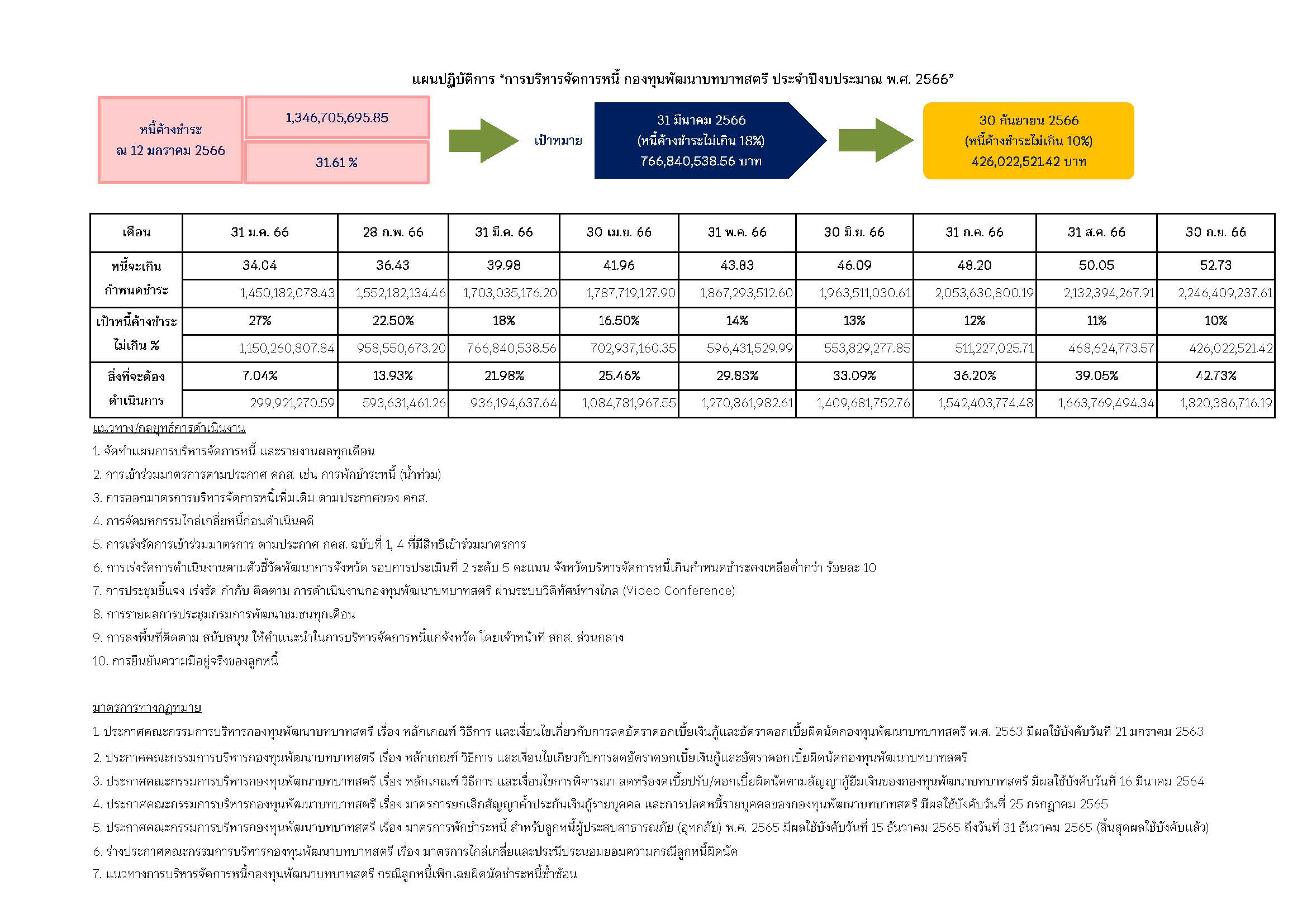 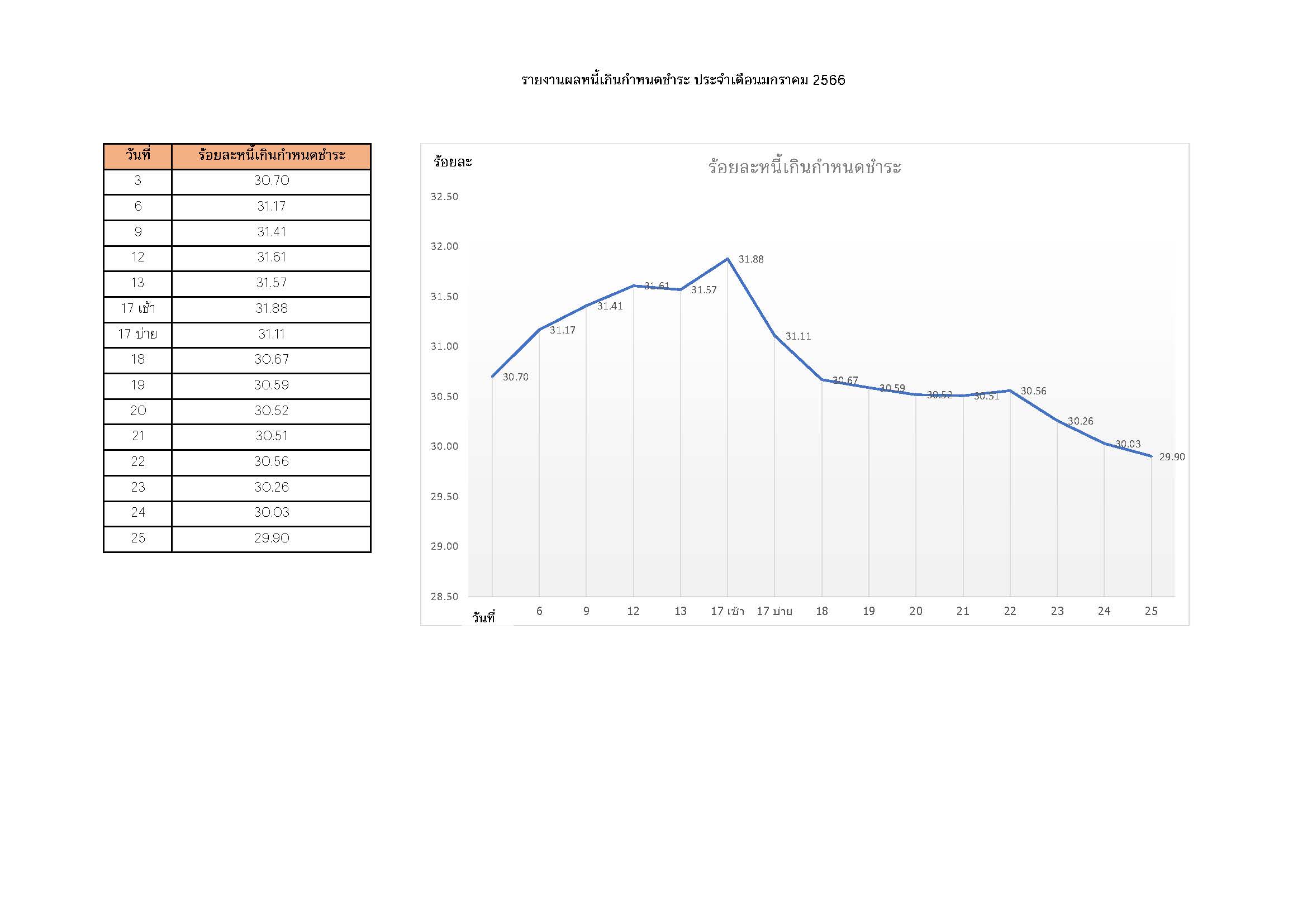 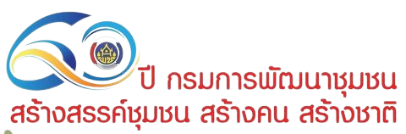 60 ปี กรมการพัฒนาชุมชน
สร้างสรรค์ชุมชน สร้างคน สร้างชาติ
ระเบียบวาระที่ 5.6 รายงานผลการเบิกจ่ายเงินตามแผนการดำเนินงาน                                              และแผนการใช้จ่ายงบประมาณ กองทุนพัฒนาบทบาทสตรี                                                              ประจำปีงบประมาณ พ.ศ. 2566
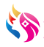 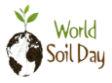 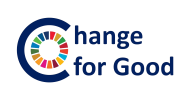 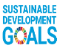 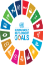 เศรษฐกิจฐานรากมั่นคง ชุมชนเข้มแข็งอย่างยั่งยืน ด้วยหลักปรัชญาของเศรษฐกิจพอเพียง
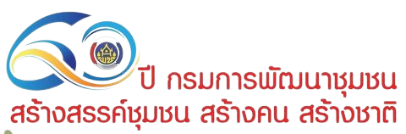 60 ปี กรมการพัฒนาชุมชน
สร้างสรรค์ชุมชน สร้างคน สร้างชาติ
การเบิกจ่ายงบประมาณกองทุนพัฒนาบทบาทสตรี ประจำปีงบประมาณ พ.ศ. 2566 (ข้อมูล ณ 26 มกราคม 2566)
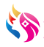 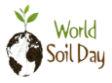 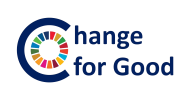 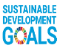 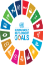 เศรษฐกิจฐานรากมั่นคง ชุมชนเข้มแข็งอย่างยั่งยืน ด้วยหลักปรัชญาของเศรษฐกิจพอเพียง
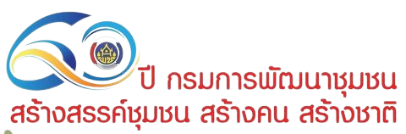 60 ปี กรมการพัฒนาชุมชน
สร้างสรรค์ชุมชน สร้างคน สร้างชาติ
การเบิกจ่ายงบประมาณกองทุนพัฒนาบทบาทสตรี ประจำปีงบประมาณ พ.ศ. 2566 (ข้อมูล ณ 26 มกราคม 2566) (ต่อ)
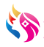 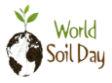 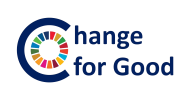 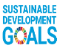 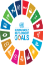 เศรษฐกิจฐานรากมั่นคง ชุมชนเข้มแข็งอย่างยั่งยืน ด้วยหลักปรัชญาของเศรษฐกิจพอเพียง
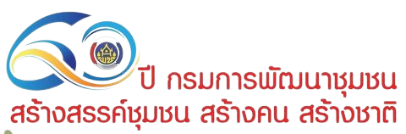 60 ปี กรมการพัฒนาชุมชน
สร้างสรรค์ชุมชน สร้างคน สร้างชาติ
การเบิกจ่ายงบประมาณกองทุนพัฒนาบทบาทสตรี ประจำปีงบประมาณ พ.ศ. 2566 (ข้อมูล ณ 26 มกราคม 2566) (ต่อ)
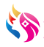 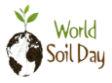 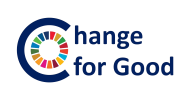 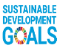 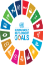 เศรษฐกิจฐานรากมั่นคง ชุมชนเข้มแข็งอย่างยั่งยืน ด้วยหลักปรัชญาของเศรษฐกิจพอเพียง
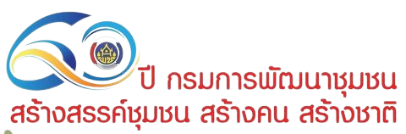 60 ปี กรมการพัฒนาชุมชน
สร้างสรรค์ชุมชน สร้างคน สร้างชาติ
การเบิกจ่ายงบประมาณกองทุนพัฒนาบทบาทสตรี ประจำปีงบประมาณ พ.ศ. 2566 (ข้อมูล ณ 26 มกราคม 2566) (ต่อ)
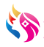 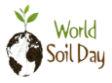 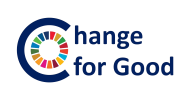 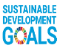 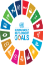 เศรษฐกิจฐานรากมั่นคง ชุมชนเข้มแข็งอย่างยั่งยืน ด้วยหลักปรัชญาของเศรษฐกิจพอเพียง
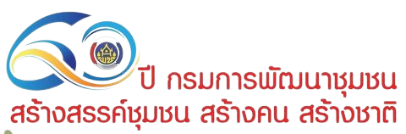 60 ปี กรมการพัฒนาชุมชน
สร้างสรรค์ชุมชน สร้างคน สร้างชาติ
การเบิกจ่ายงบประมาณกองทุนพัฒนาบทบาทสตรี ประจำปีงบประมาณ พ.ศ. 2566 (ข้อมูล ณ 26 มกราคม 2566) (ต่อ)
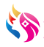 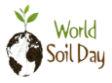 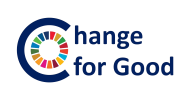 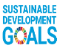 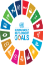 เศรษฐกิจฐานรากมั่นคง ชุมชนเข้มแข็งอย่างยั่งยืน ด้วยหลักปรัชญาของเศรษฐกิจพอเพียง
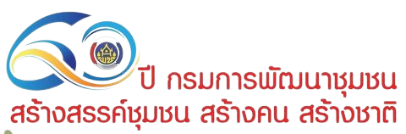 60 ปี กรมการพัฒนาชุมชน
สร้างสรรค์ชุมชน สร้างคน สร้างชาติ
การเบิกจ่ายงบประมาณกองทุนพัฒนาบทบาทสตรี ประจำปีงบประมาณ พ.ศ. 2566 (ข้อมูล ณ 26 มกราคม 2566) (ต่อ)
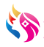 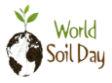 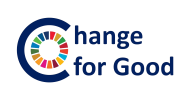 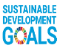 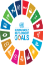 เศรษฐกิจฐานรากมั่นคง ชุมชนเข้มแข็งอย่างยั่งยืน ด้วยหลักปรัชญาของเศรษฐกิจพอเพียง
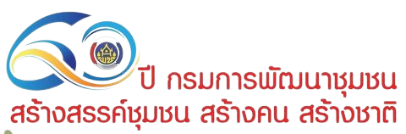 60 ปี กรมการพัฒนาชุมชน
สร้างสรรค์ชุมชน สร้างคน สร้างชาติ
การเบิกจ่ายงบประมาณกองทุนพัฒนาบทบาทสตรี ประจำปีงบประมาณ พ.ศ. 2566 (ข้อมูล ณ 26 มกราคม 2566) (ต่อ)
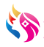 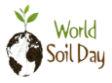 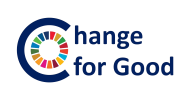 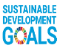 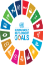 เศรษฐกิจฐานรากมั่นคง ชุมชนเข้มแข็งอย่างยั่งยืน ด้วยหลักปรัชญาของเศรษฐกิจพอเพียง
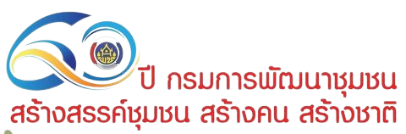 60 ปี กรมการพัฒนาชุมชน
สร้างสรรค์ชุมชน สร้างคน สร้างชาติ
การเบิกจ่ายงบประมาณกองทุนพัฒนาบทบาทสตรี ประจำปีงบประมาณ พ.ศ. 2566 (ข้อมูล ณ 26 มกราคม 2566) (ต่อ)
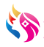 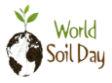 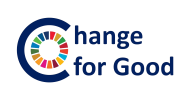 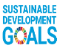 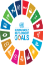 เศรษฐกิจฐานรากมั่นคง ชุมชนเข้มแข็งอย่างยั่งยืน ด้วยหลักปรัชญาของเศรษฐกิจพอเพียง
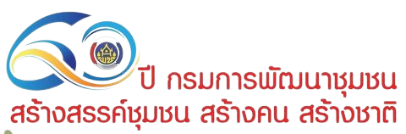 60 ปี กรมการพัฒนาชุมชน
สร้างสรรค์ชุมชน สร้างคน สร้างชาติ
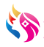 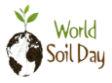 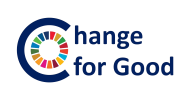 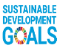 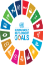 เศรษฐกิจฐานรากมั่นคง ชุมชนเข้มแข็งอย่างยั่งยืน ด้วยหลักปรัชญาของเศรษฐกิจพอเพียง
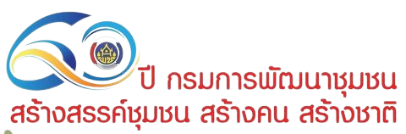 60 ปี กรมการพัฒนาชุมชน
สร้างสรรค์ชุมชน สร้างคน สร้างชาติ
จัดสรร
เบิกจ่าย
คงเหลือ
ภาพรวม
รายการ
ร้อยละ
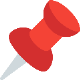 จัดสรร
961,432,950.00
คิดเป็น ร้อยละ
15.54
งบบริหารจัดการกองทุน
506,748,821.00
93,251,179.00
600,000,000.00
165,308,859.29
เบิกจ่าย
คิดเป็น
ร้อยละ 
8.25
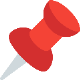 82,575,423.00
7,424,577.00
90,000,000.00
คิดเป็นร้อยละ
23.81
คงเหลือ
796,124,090.71
เงินอุดหนุน
206,799,846.71
64,633,103.29
271,432,950.00
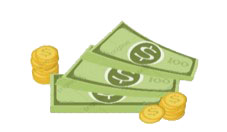 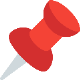 คิดเป็น
ร้อยละ
17.19
เงินหมุนเวียน
ข้อมูล ณ 26 มกราคม 2566
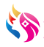 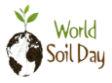 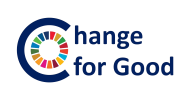 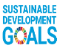 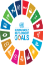 เศรษฐกิจฐานรากมั่นคง ชุมชนเข้มแข็งอย่างยั่งยืน ด้วยหลักปรัชญาของเศรษฐกิจพอเพียง
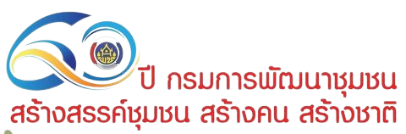 60 ปี กรมการพัฒนาชุมชน
สร้างสรรค์ชุมชน สร้างคน สร้างชาติ
คาดการณ์ผลการเบิกจ่ายงบประมาณ กองทุนพัฒนาบทบาทสตรี ประจำปีงบประมาณ พ.ศ. 2566
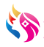 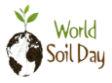 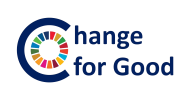 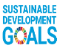 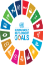 เศรษฐกิจฐานรากมั่นคง ชุมชนเข้มแข็งอย่างยั่งยืน ด้วยหลักปรัชญาของเศรษฐกิจพอเพียง
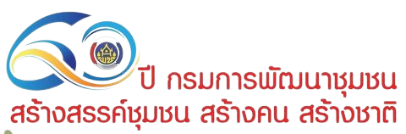 ระเบียบวาระที่ 6 เรื่อง อื่น ๆ
60 ปี กรมการพัฒนาชุมชน
สร้างสรรค์ชุมชน สร้างคน สร้างชาติ
6.1 ........................................................................
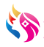 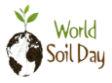 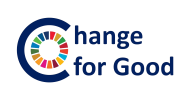 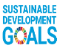 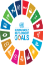 เศรษฐกิจฐานรากมั่นคง ชุมชนเข้มแข็งอย่างยั่งยืน ด้วยหลักปรัชญาของเศรษฐกิจพอเพียง
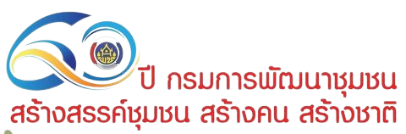 60 ปี กรมการพัฒนาชุมชน
สร้างสรรค์ชุมชน สร้างคน สร้างชาติ
จบการนำเสนอ
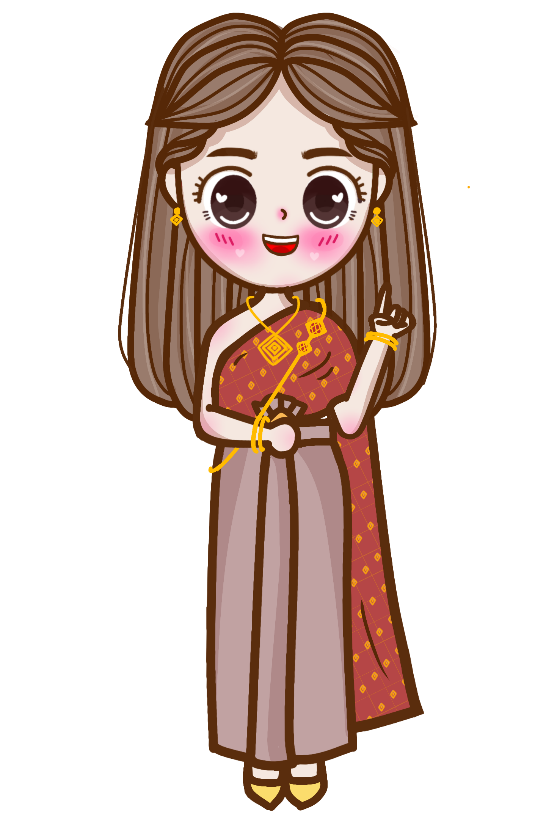 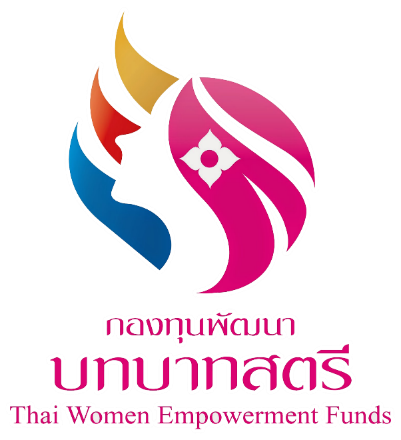 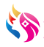 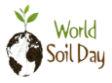 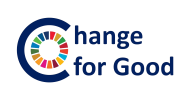 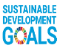 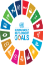 เศรษฐกิจฐานรากมั่นคง ชุมชนเข้มแข็งอย่างยั่งยืน ด้วยหลักปรัชญาของเศรษฐกิจพอเพียง